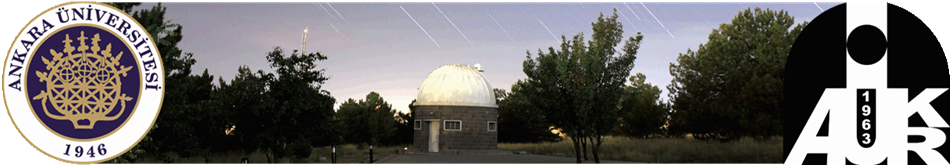 Gökcisimlerini Tanıyalım
Kozmik Zaman Şeridi
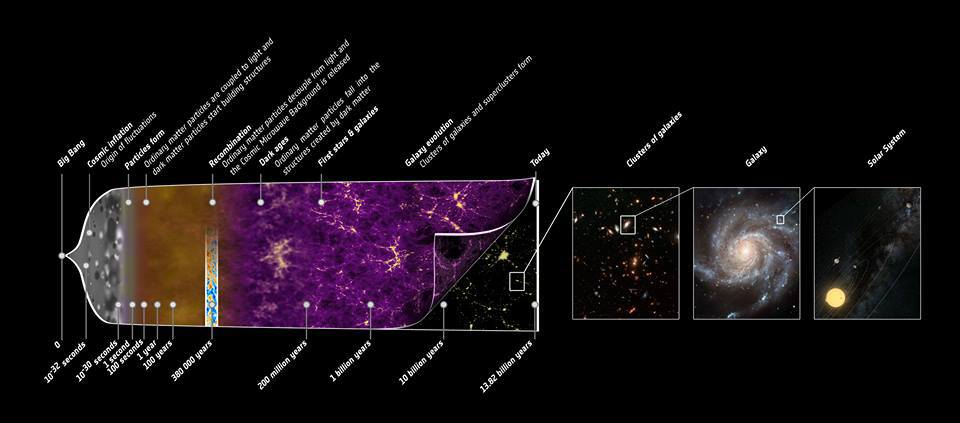 Çok sıcak ve yoğun bir başlangıç..
İlk 3 dakikada basit atom çekirdekleri oluşmasına rağmen..
Binlerce yıl sonra nötr atomlar (H, He ve Li) oluştu..
Evrenin genişlemesi …
[Speaker Notes: https://www.nasa.gov/mission_pages/planck/multimedia/pia16876b.html#.Wr5R69RuaM8]
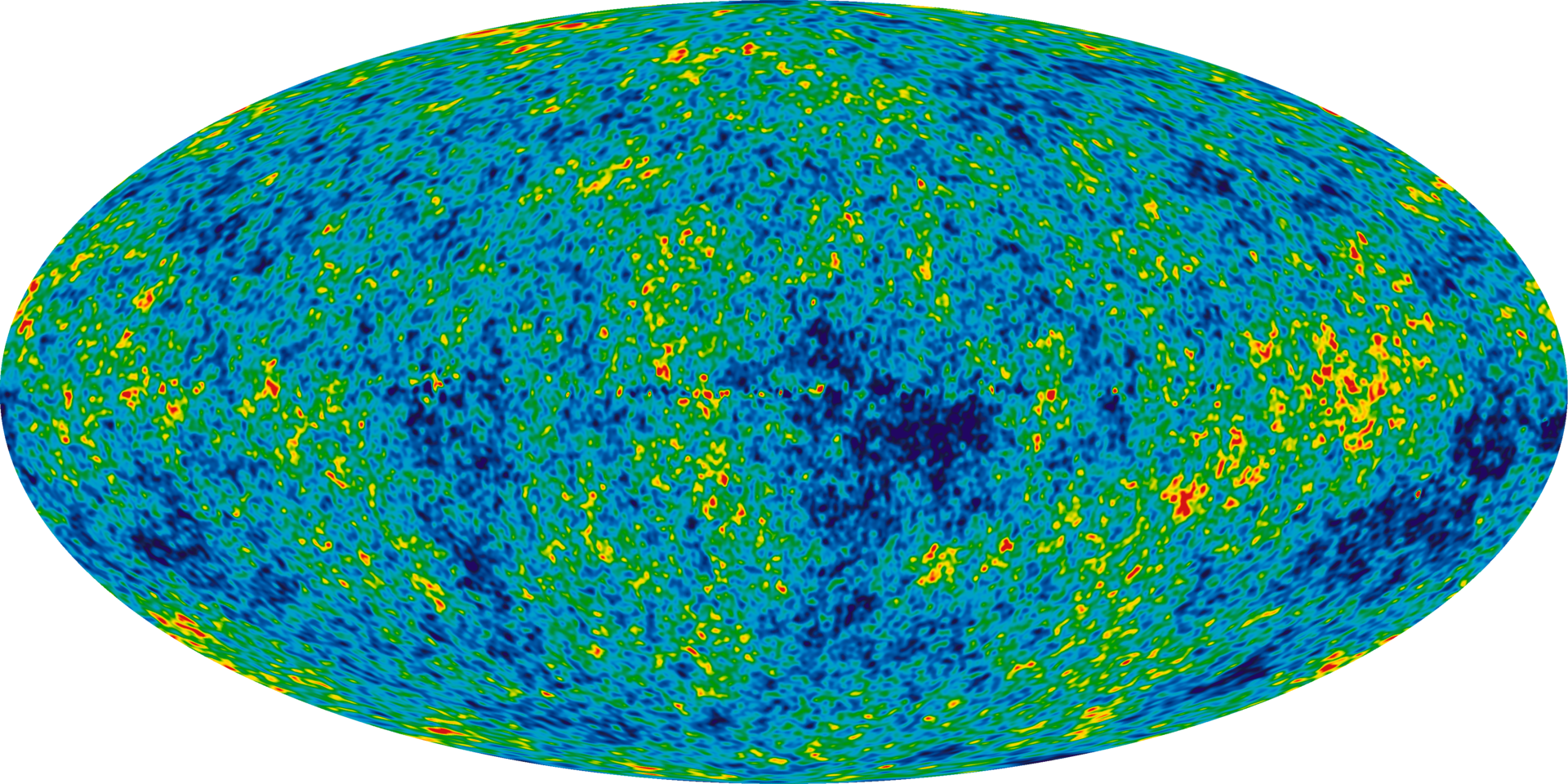 [Speaker Notes: http://map.gsfc.nasa.gov/media/121238/index.html]
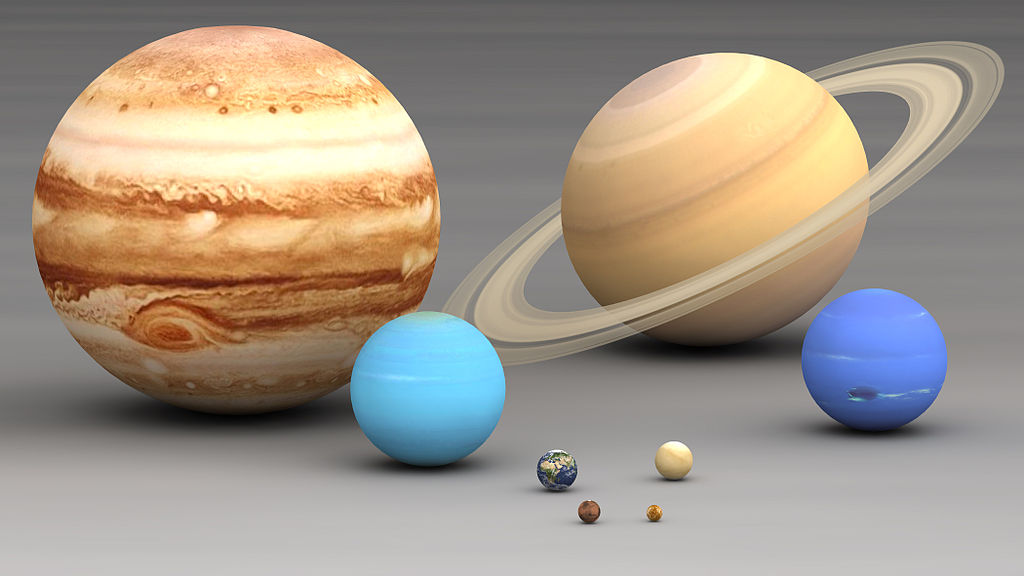 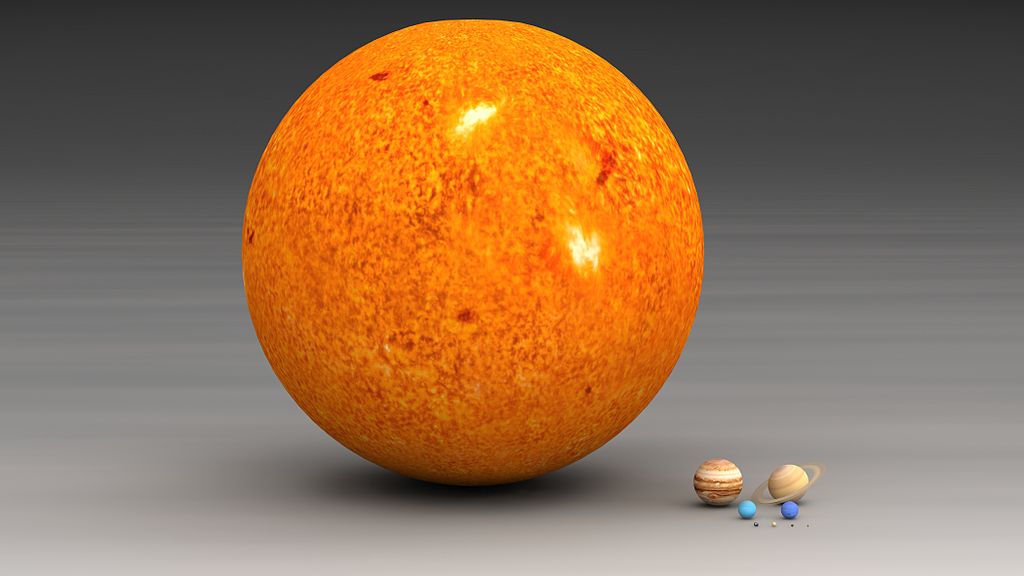 [Speaker Notes: https://en.wikipedia.org/wiki/File:Star-sizes.jpg]
ve başka güneş sistemleri ...
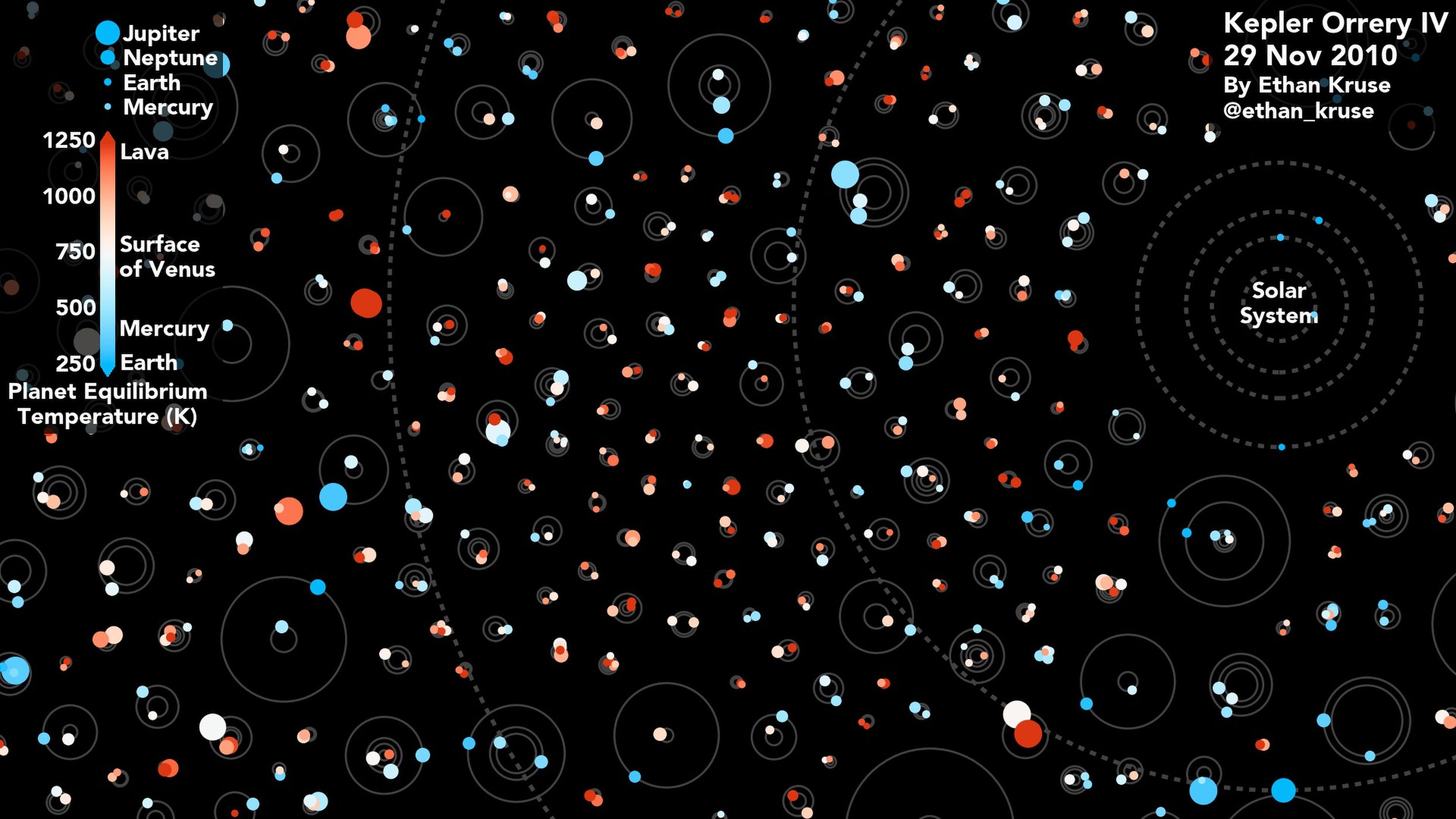 [Speaker Notes: https://www.space.com/35470-exoplanet-archive-tracks-alien-worlds.html]
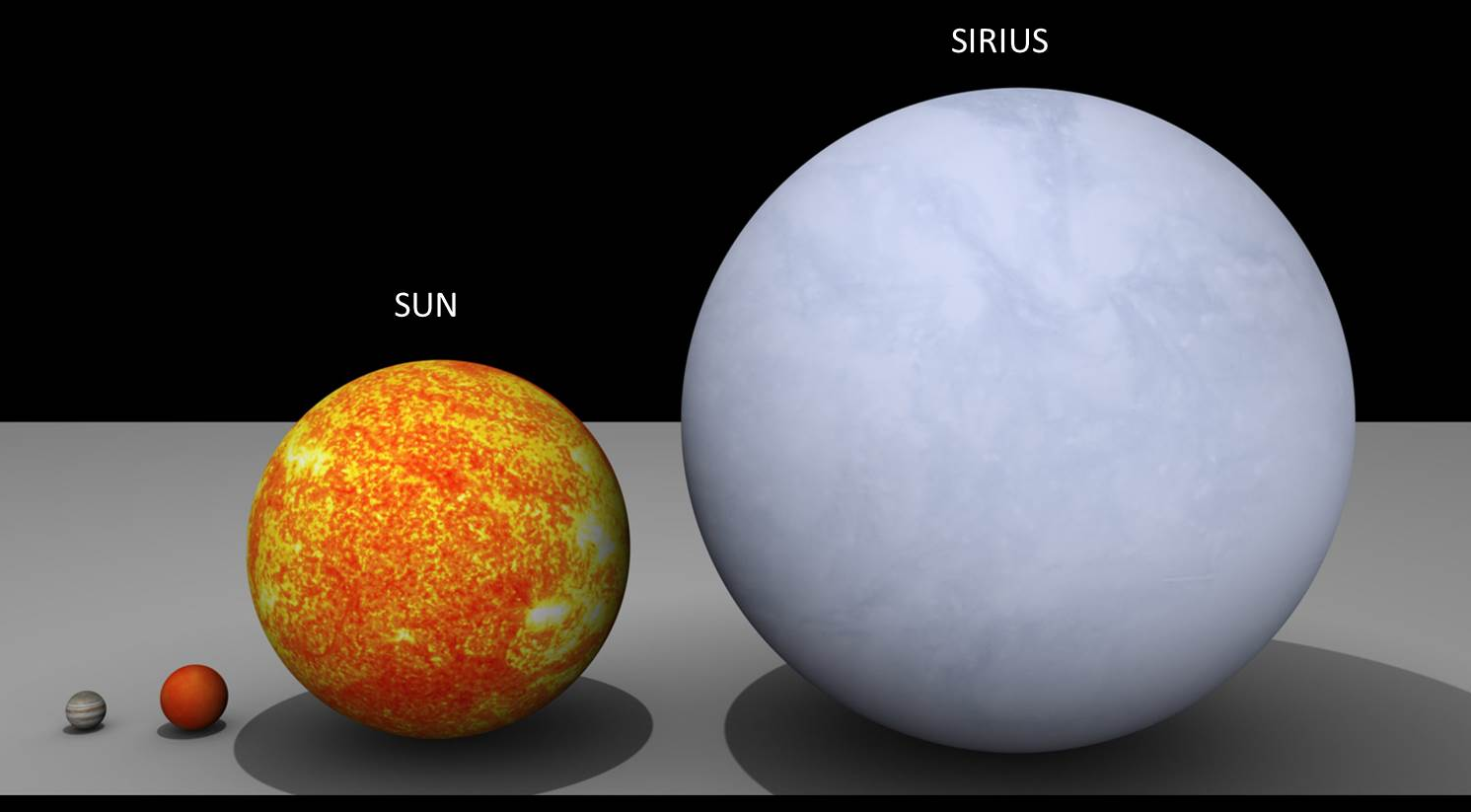 ve diğer yıldızlar...
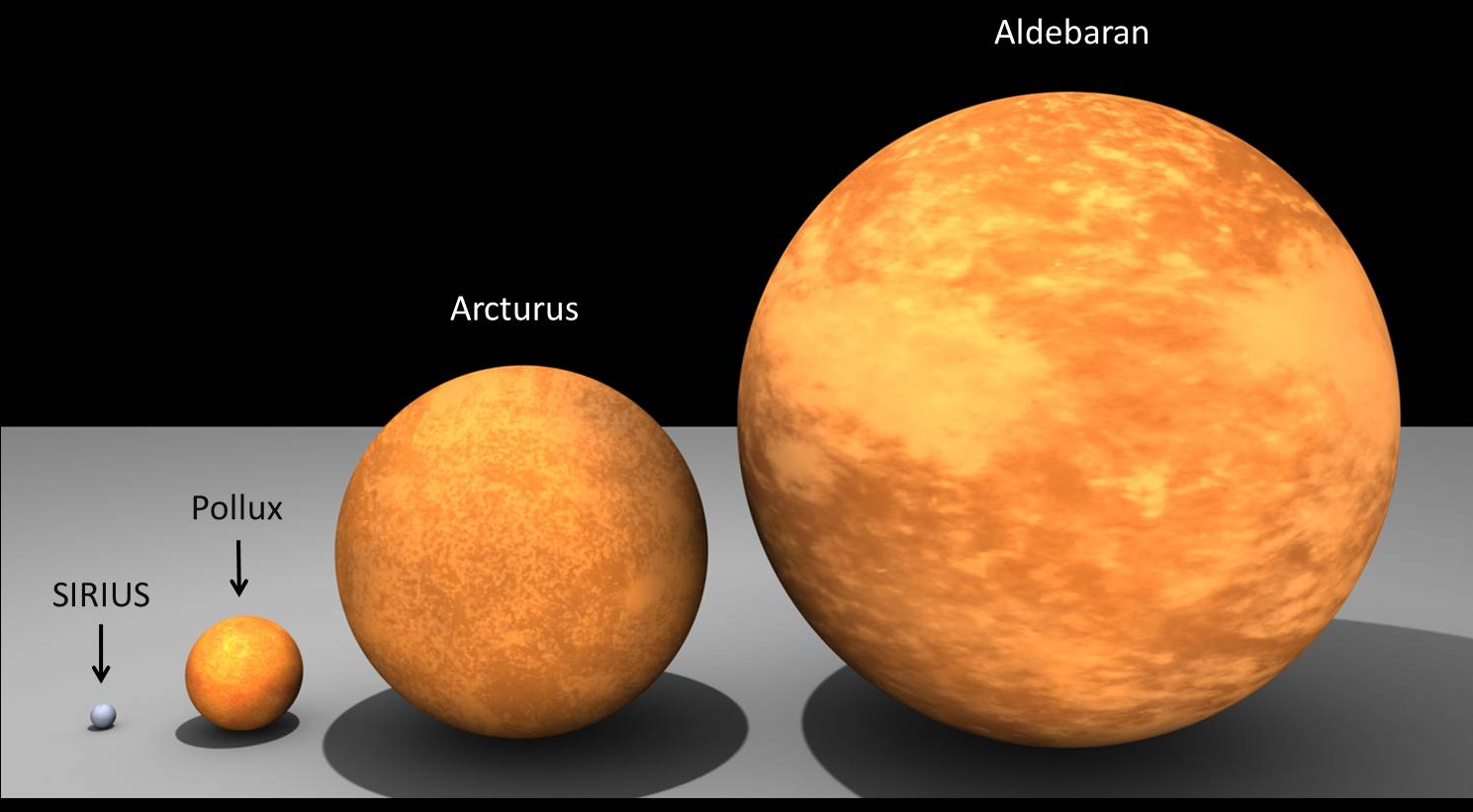 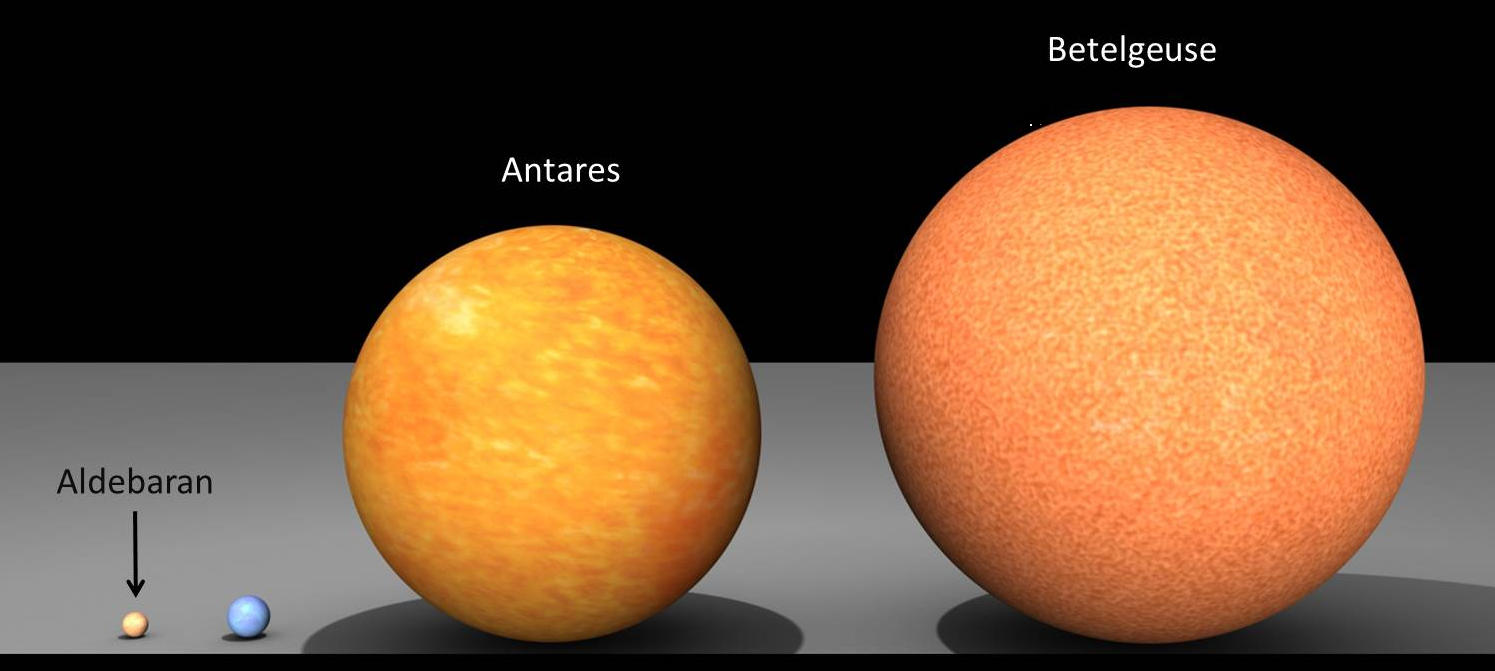 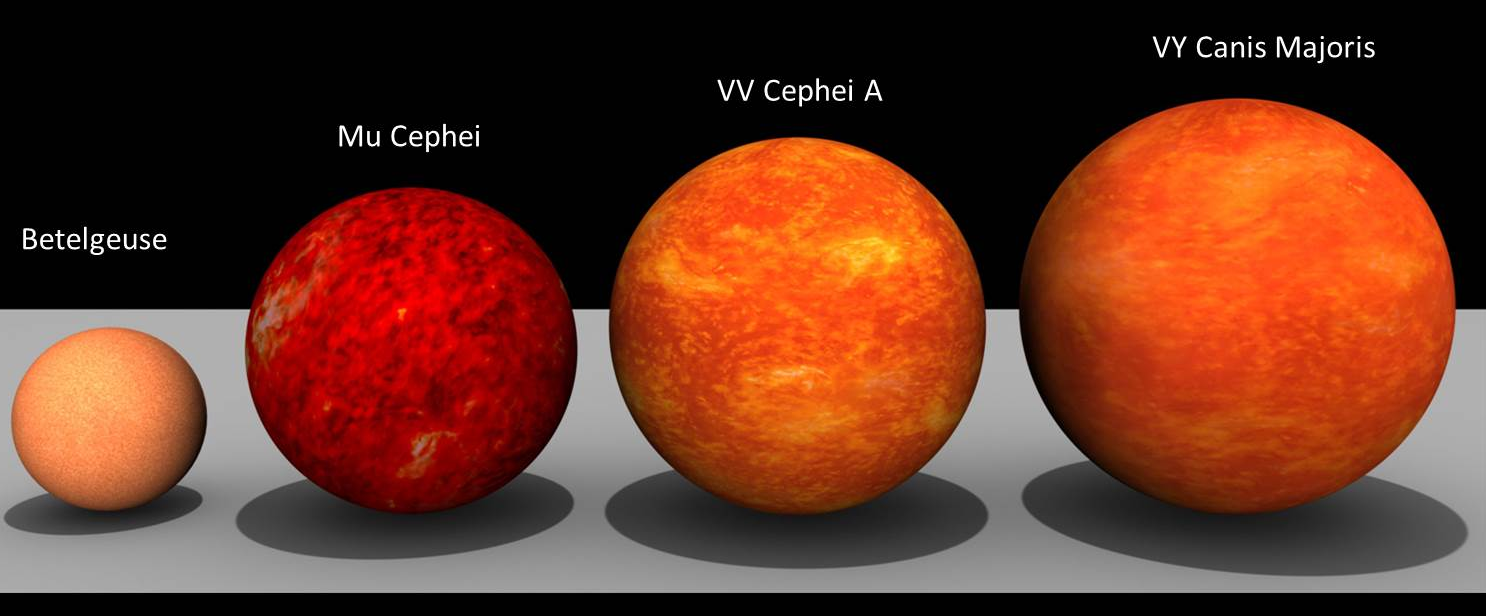 [Speaker Notes: https://en.wikipedia.org/wiki/File:Star-sizes.jpg]
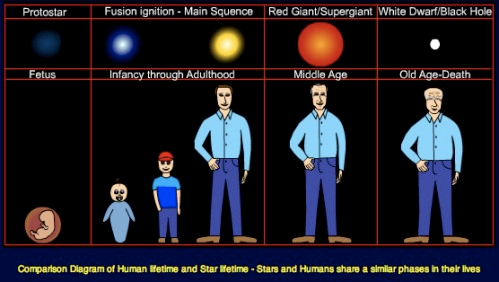 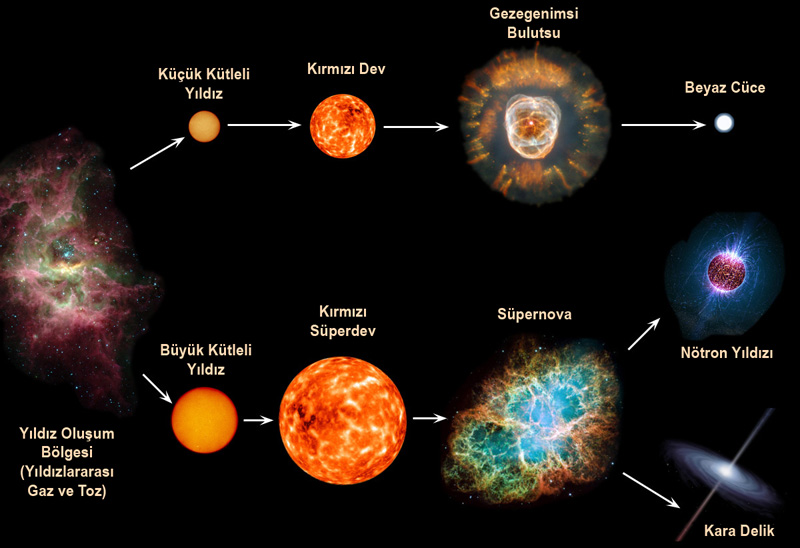 [Speaker Notes: https://www.pmfias.com/star-formation-stellar-evolution-life-cycle-of-a-star/]
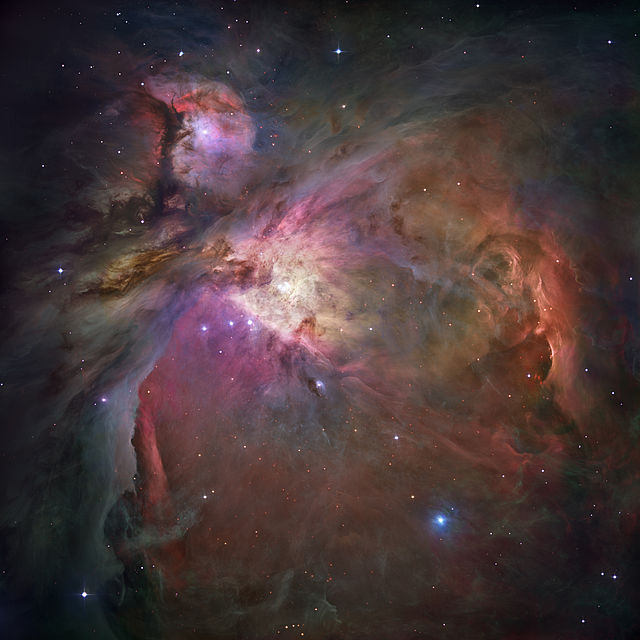 Yıldız oluşum bölgeleri: Orion bulutsusu
1344 Işık yılı
[Speaker Notes: http://hubblesite.org]
Yıldız oluşum bölgeleri:
Eagle Nebula (Kartal Nebulası)
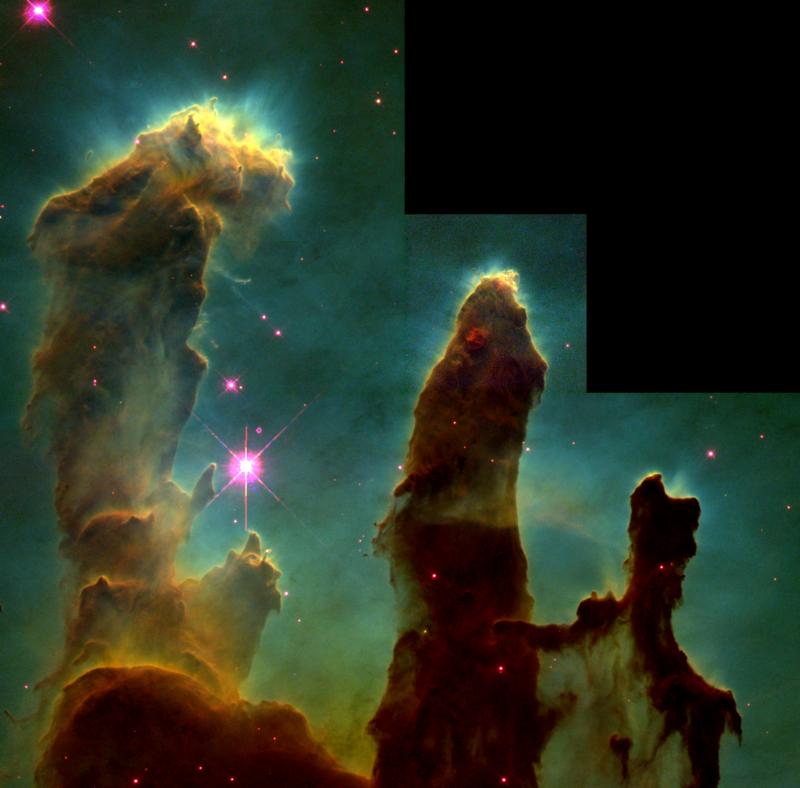 [Speaker Notes: http://hubblesite.org]
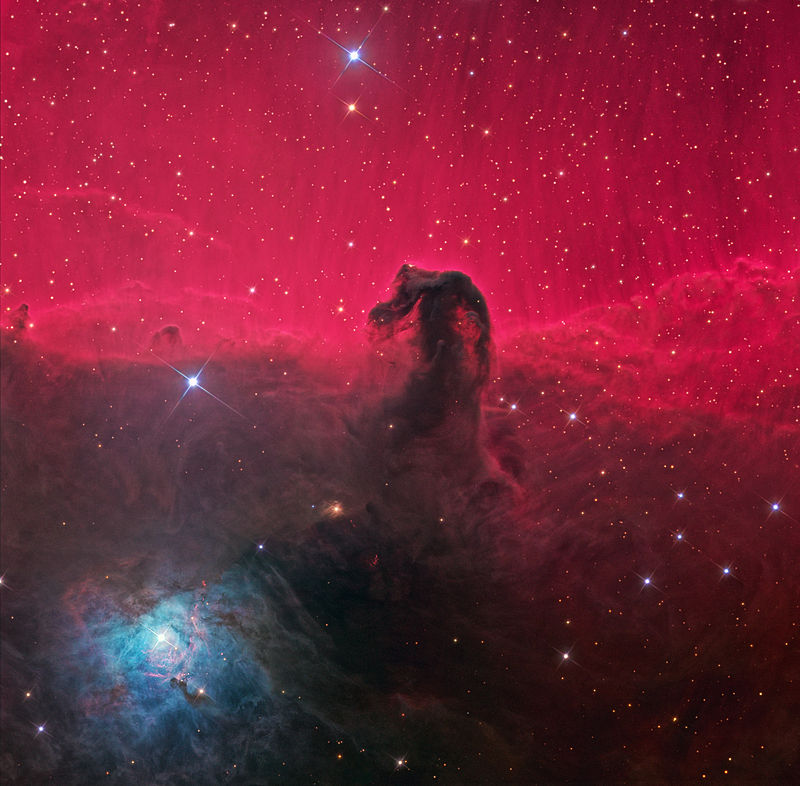 Atbaşı Nebulası
Yıldız oluşum bölgeleri:
[Speaker Notes: http://hubblesite.org]
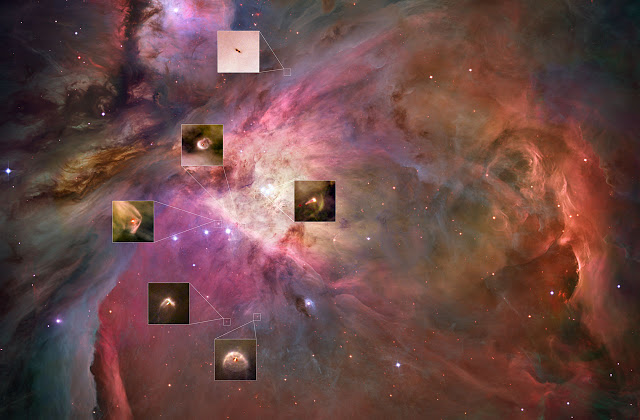 Önyıldızlar
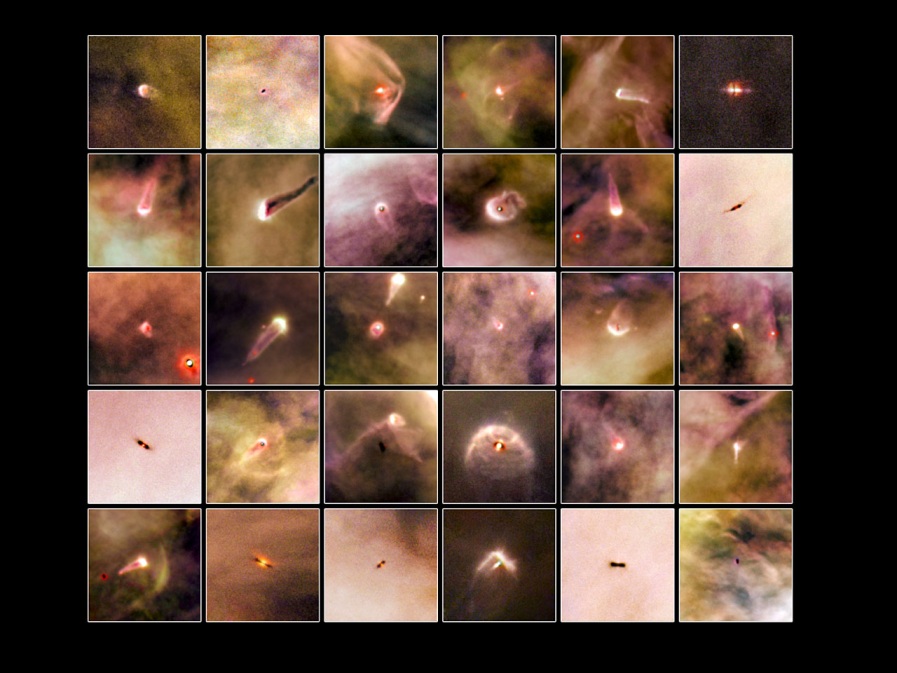 [Speaker Notes: http://hubblesite.org]
Gezegenimsi Bulutsular: Yüzük Bulutsusu (2300 IY)
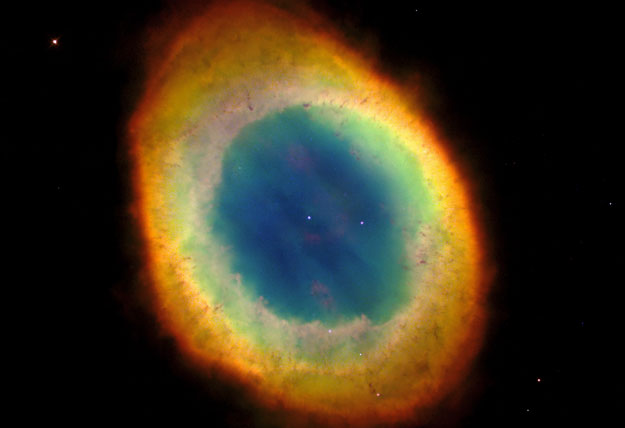 Beyaz cüce
[Speaker Notes: 1 cay kasigi beyaz cuce yaklasik 15 ton http://hubblesite.org]
Kedi gözü Nebulası
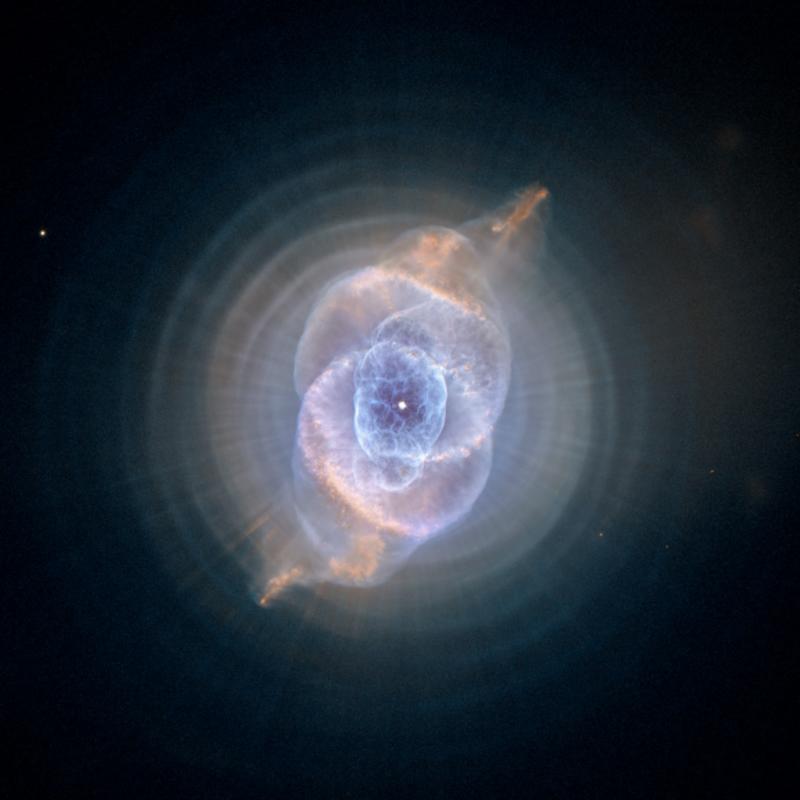 [Speaker Notes: http://hubblesite.org]
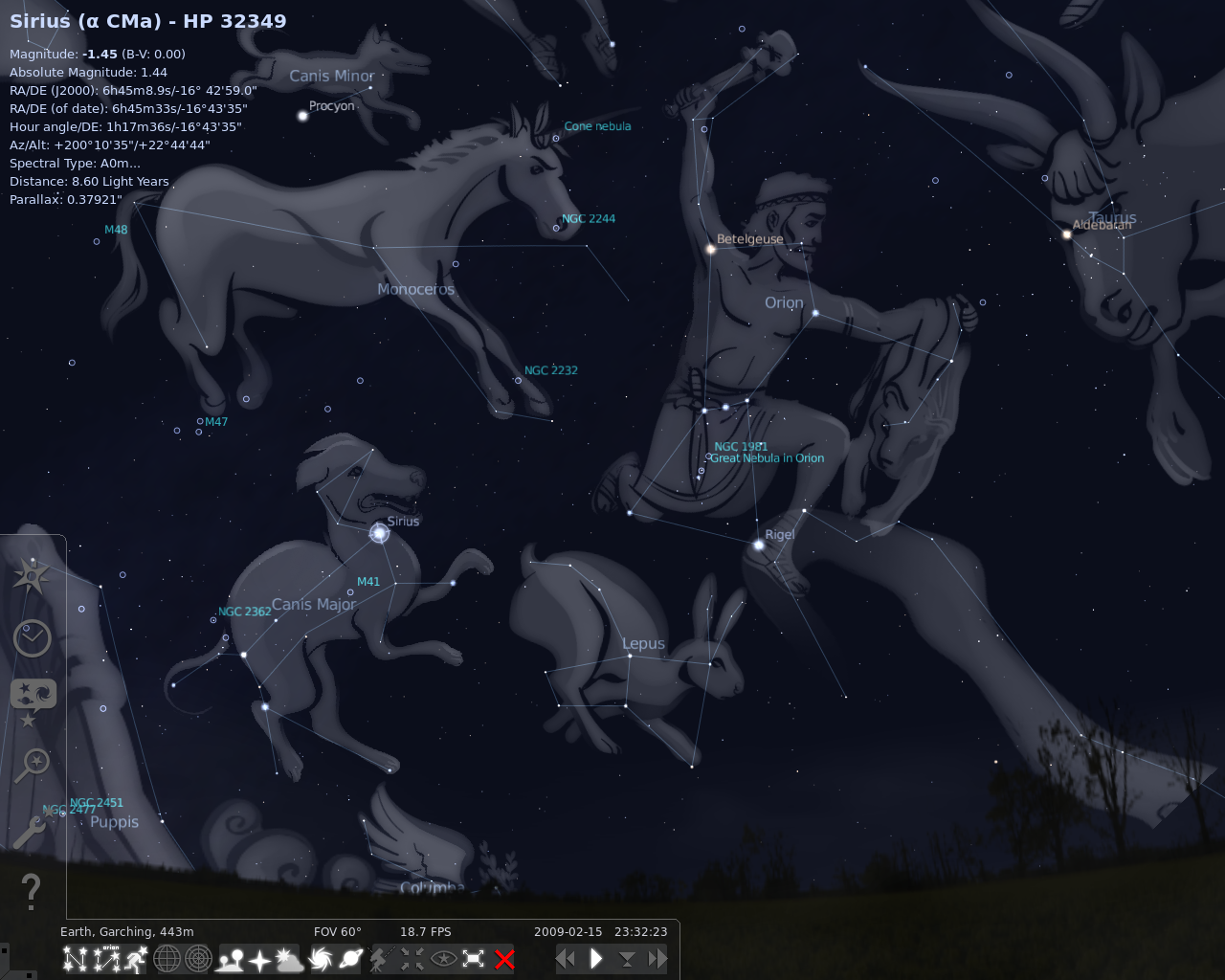 ve takımyıldızlar ...
88 takımyıldız
[Speaker Notes: Stellarium programı]